doc.: IEEE 802.15-16- 0014 -01-007a
January 2016
Project: IEEE P802.15 Working Group for Wireless Personal Area Networks (WPANs)

Submission Title: Kookmin University PHY sub-proposal for ISC using a Compatible M-FSK Scheme (CM-FSK)
	
Date Submitted: January 2016	
Source: Yeong Min Jang, Trang Nguyen, Hong Chang Hyun [Kookmin University]

Contact: +82-2-910-5068	E-Mail: yjang@kookmin.ac.kr	
Re:
Abstract:	This is a PHY sub-proposal using M-FSK based Modulation Scheme. Being compatible to rolling shutter image sensors, it is called Compatible M-FSK (CM-FSK). 
Purpose: Call for Proposal Response	
Notice:	This document has been prepared to assist the IEEE P802.15.  It is offered as a basis for discussion and is not binding on the contributing individual(s) or organization(s). The material in this document is subject to change in form and content after further study. The contributor(s) reserve(s) the right to add, amend or withdraw material contained herein.
Release:	The contributor acknowledges and accepts that this contribution becomes the property of IEEE and may be made publicly available by P802.15.
Slide 1
Kookmin University
Submission
doc.: IEEE 802.15-16- 0014 -01-007a
January 2016
Content
PHY design considerations
Frame rate variation
Different sampling rates and shutter speeds

System designs
System architecture
Frequency band and frequency separation
Data packet structure
Asynchronous Decoding

PHY format and PHY modes
Appendix 1: Indoor hybrid Compatible M-FSK/N-PSK system
Appendix 2: Seaside communications using CM-FSK
Slide 2
Kookmin University
Submission
doc.: IEEE 802.15-16- 0014 -01-007a
January 2016
PHY design considerations
for Compatible M-FSK (CM-FSK)
Slide 3
Kookmin University
Submission
doc.: IEEE 802.15-16- 0014 -01-007a
January 2016
Compatibility to varying-frame-rates
Symbol clock out
Rolling camera sampling
Transform
frequency
symbol i
frequency
symbol i/(i+1)
frequency
symbol i
frequency
symbol (i+1)
frequency
symbol (i+1)
Majority voting
symbol (i+1) voting
symbol i voting
How to transmit the clock information along with the symbol?
Slide 4
Kookmin University
Submission
doc.: IEEE 802.15-16- 0014 -01-007a
January 2016
Different sampling rates/shutter speeds
In-band
In-band
Camera cut-off
lower 
shutter speed
Camera 
shutter speed
Camera cut-off
Eye cut-off
Eye cut-off
~8 kHz
~200 Hz
~200 Hz
Bandwidth =? 
      (shutter speed)

Frequency separation =?
       (sampling rate)
The frequency band in use is upper limited by shutter speed of camera. Lower shutter speed narrows the available band for communications
Sampling rate (rolling sampling rate) is also a matter to utilize the usage of frequency band efficiently. E.g. the sampling rate defines the minimum value of frequency separation.
Slide 5
Kookmin University
Submission
doc.: IEEE 802.15-16- 0014 -01-007a
January 2016
CM-FSK for ISC
Slide 6
Kookmin University
Submission
doc.: IEEE 802.15-16- 0014 -01-007a
January 2016
System Architecture
Transmitter side
Receiver side
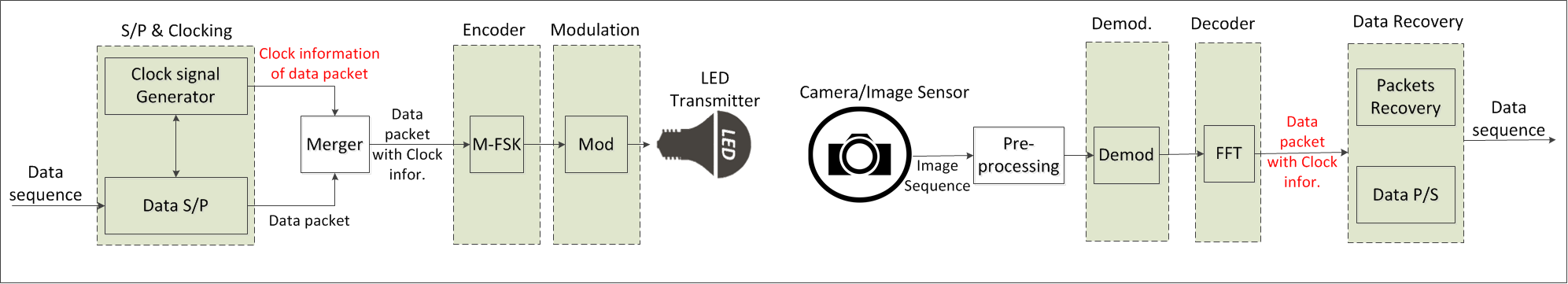 clock information (of a data packet): This scheme is similar to the C-OOK scheme in which asynchronous bits (Ab) represent the form of clock information. However, the data packet with clock information (called a symbol) is encoded using M-FSK technique.
a data packet with the clock information
Merger
Clock information
Ab = 1
data packet i
Ab=1
Symbol clock
M-FSK Encoder
Clock information
Ab= 0
a frequency symbol i
Slide 7
Kookmin University
Submission
doc.: IEEE 802.15-16- 0014 -01-007a
January 2016
CM-FSK Modulation frequency band
In-band
Camera 
shutter speed
Camera cut-off
Eye cut-off
~8 kHz
~200 Hz
The frequency band:
	B = 2kHz  to be compatible to low shutter speed cameras
	B = 4kHz (or higher, up to < 8kHz) to be compatible to most of smartphone cameras.
Slide 8
Kookmin University
Submission
doc.: IEEE 802.15-16- 0014 -01-007a
January 2016
CM-FSK frequency separation
Selected image resolution: 640x480
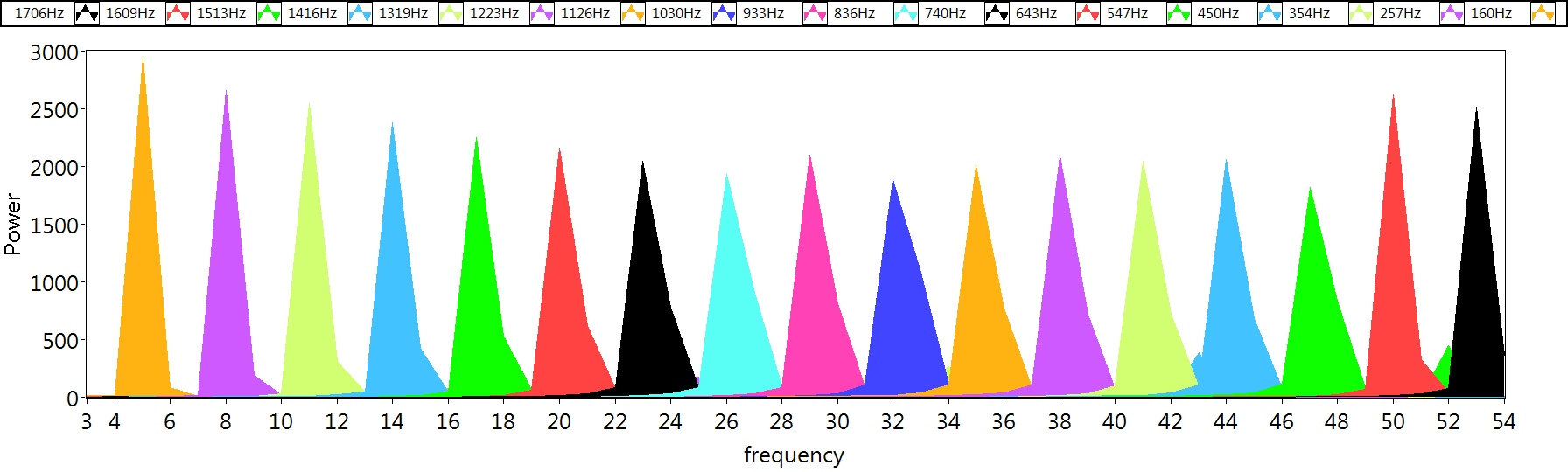 Spectrum peak and the corresponding frequency measurement
The peak value of the FFT spectrum is linear proportional to the modulation frequency of light
In our specific experiment
Center frequency values:

Frequency separation: ∆(FFT peak) ≥ 1  <=> ∆(frequency) ≥ 32.192 Hz
Slide 9
Kookmin University
Submission
doc.: IEEE 802.15-16- 0014 -01-007a
January 2016
Frequency separation
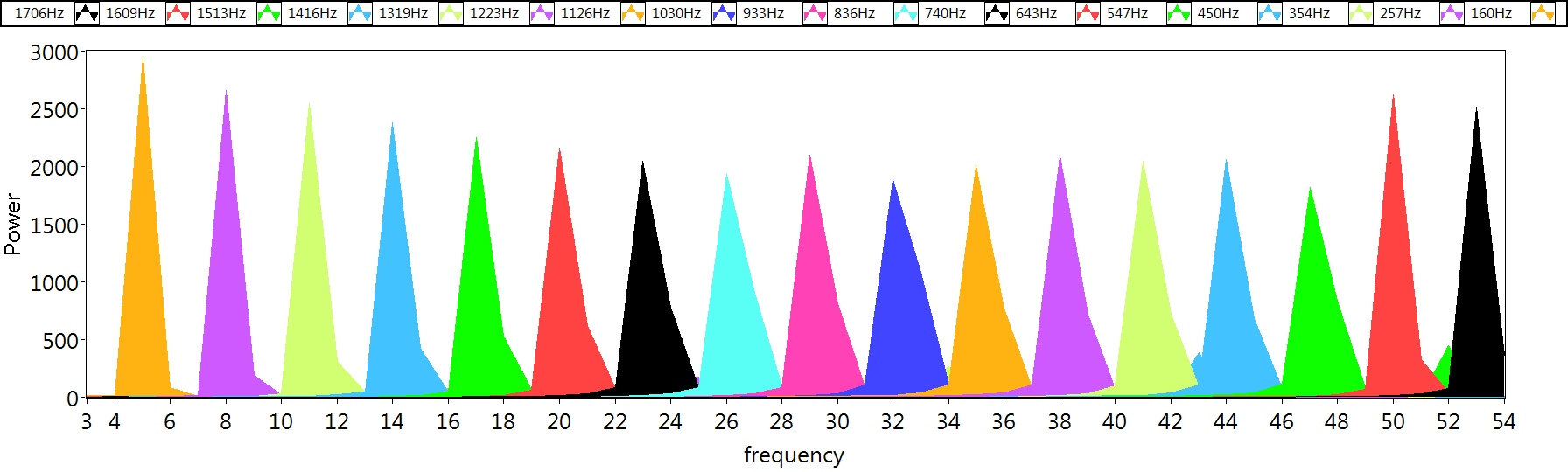 ∆(FFT peak) =3
FDM spectrum with frequency separation = 96.576 Hz
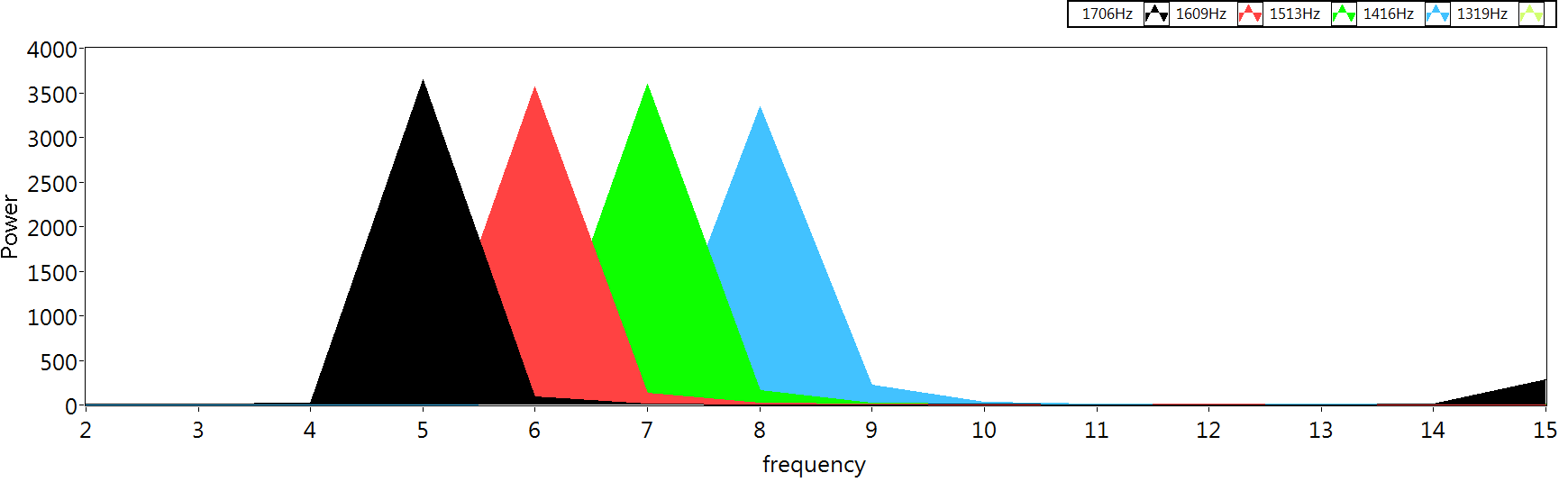 ∆(FFT peak) =1
FDM spectrum with frequency separation = 32.192 Hz
Slide 10
Kookmin University
Submission
doc.: IEEE 802.15-16- 0014 -01-007a
January 2016
Data packet Structure and Encoding
Slide 11
Kookmin University
Submission
frequency symbol (i-1)
frequency symbol (i+1)
frequency symbol i
DS i (1)
DS i (2)
DS i (N)
Ab
Data packet i
doc.: IEEE 802.15-16- 0014 -01-007a
January 2016
Data packet structure
Time Domain
Information of a symbol before encoding
DS: Data Sub-Packet;                SF: Start Packet-Frame Symbol;        Ab: Asynchronous bit(s)
A symbol is N times repeated in transmission
An asynchronous bit (represents the clock information of the data packet) is along with the packet in transmission.
Slide 12
Kookmin University
Submission
doc.: IEEE 802.15-16- 0014 -01-007a
January 2016
Encoding PHY modes (SHR and PHR)
best compatible band
f'SF
extended band
fSF
Camera 
limit
.   .   .
. . .
32 frequency
~8 kHz
SHR and PHR design: 				
On the lowest-band among the CM-FSK PHY modes to ensure compatibility with low sampling-rate cameras.
Relationship between fSF and f’SF  is for training
fSF is chosen as lowest frequency on the available bandwidth, e.g. 200Hz, to be easily detected.
f’SF = fSF + 33x ∆f	to train different cameras which have different sampling rates.
Slide 13
Kookmin University
Submission
MCS ID
PSDU length
Reserved
SHR
HCS
doc.: IEEE 802.15-16- 0014 -01-007a
January 2016
Encoding PHY modes
C32-FSK
Data frequency:		fi = fSF + i.∆f 	(i=1; 2;…; 32)
Preamble frequency:		f’SF = fSF + 33.∆f
2
2
symbols:
Slide 14
Kookmin University
Submission
doc.: IEEE 802.15-16- 0014 -01-007a
January 2016
Encoding table (C32-FSK)
C32-FSK encoding table
Symbol structure
Data frequency:		fi = fSF + i.∆f 	                                    (i=1; 2;…; 32)
Preamble frequency:	f’SF = fSF + 33.∆f
Symbol rate:	5/10/15 (symbol/sec)
Slide 15
Kookmin University
Submission
doc.: IEEE 802.15-16- 0014 -01-007a
January 2016
Encoding table (C64-FSK)
C64-FSK encoding table
Symbol structure
Data frequency:		fi = fSF + i.∆f 	                      (i=1; 2;…; 32; 34;35; …; 65)
Preamble frequency:	f’SF = fSF + 33.∆f
Symbol rate:	5/10/15 (symbol/sec)
Slide 16
Kookmin University
Submission
doc.: IEEE 802.15-16- 0014 -01-007a
January 2016
Asynchronous Decoding
Slide 17
Kookmin University
Submission
doc.: IEEE 802.15-16- 0014 -01-007a
January 2016
Asynchronous Decoding example
Ab=1
Ab=1
Symbol out
Ab=0
Image frame sequence
Decoded symbol 
along with Ab(s)
1-1110
1-0100
1-1110
1-0100
0-0011
0-0001
0-0011
Ab =1
Ab=0
Ab=1
Group to vote
Majority voting result
1110
0100
0011
CM-FSK solves the communications performance, and the asynchronous bits solve the frame rate variation.
Slide 18
Kookmin University
Submission
doc.: IEEE 802.15-16- 0014 -01-007a
January 2016
PHY frame format
Slide 19
Kookmin University
Submission
MCS ID
PSDU length
Reserved
PSDU
SHR symbol 1
SHR symbol 2
HCS
doc.: IEEE 802.15-16- 0014 -01-007a
January 2016
Best Compatible Band
Extended band
Camera
Physical
limit
Camera
Physical
limit
CM-FSK (extended band)
CM-FSK scheme (on the compatible-band)
fSF
f’SF
SHR
PHR
SHR and PHR design:
This part should have compatibility to almost of rolling shutter cameras
CM-FSK is chosen because of its advantages of lower error rate compared to OOK: 
Hence CM-FSK is more reliable in detection and synchronization
The frequency band for encoding SHR and PHR is the lowest band among proposed frequency bands to ensure the compatibility to any rolling shutter camera.
The PSDU (can keep CM-FSK scheme or switch to C-OOK scheme) is performed on extended band to achieve higher link rate in specific situations.
Slide 20
Kookmin University
Submission
doc.: IEEE 802.15-16- 0014 -01-007a
January 2016
CM-FSK PHY modes
PHY header design: 				
All frequencies used for PHY header are on low- band of the available bandwidth (e.g. 200Hz – 3.5kHz). This is to be compatible to low sampling rate cameras.
SHR and PHR are allocated in a common band (low-band)
The length for each frequency symbol is constant throughout the frame between preamble, header, and payload 
PSDU can be allocated to the extended band.
Slide 21
Kookmin University
Submission
doc.: IEEE 802.15-16- 0014 -01-007a
January 2016
Appendix 1:

Indoor hybrid Compatible M-FSK/M-PSK system
Slide 22
Kookmin University
Submission
4
4
doc.: IEEE 802.15-16- 0014 -01-007a
January 2016
CM-FSK LEDs lighting
3
3
In general way, multiple LEDs are grouped together in communications. This is to provide the brightness for indoor when LEDs seems to be dimmed at 50%.
Top-floor LEDs
5
2
5
2
1
1
Camera’s RoI
Walking direction
Walking road
Camera FOV
Walking road
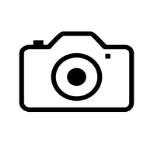 Camera sequentially exposes light row by row. To get the maximum length of a LED on the image, LEDs are hang up along the walking way.
Slide 23
Kookmin University
Submission
L
doc.: IEEE 802.15-16- 0014 -01-007a
January 2016
d
LED 3
LED 2
LED 1
H
FOV
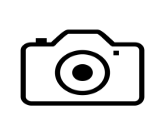 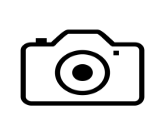 Walking Speed = w (m/s)
- Condition of LEDs separation in user moving environment:	 L ≤ 2H.tg(FOV/2)
- Longer d is better for communications, but not power consumption.
Example: H = 2m; FOV = 680  (Samsung S5); d = 1.2m (equal size of fluorescent lamp); L = 2.7m.

Walking speed is limited by connection switching algorithm between LEDs.
Slide 24
Kookmin University
Submission
doc.: IEEE 802.15-16- 0014 -01-007a
January 2016
Hybrid Compatible M-FSK/N-PSK: Benefits
Advantages of M-FSK: 
Support for multiple transmitters (LEDs). Frequency allocation is based on M-FSK to share the bandwidth to all LEDs. The M-FSK technique is to avoid interference efficiently.
Great support for rolling shutter receivers. The detection of frequency is much easier with rolling effect.

Additional advantage of N-PSK: 
The N-PSK is additionally used to achieve higher data rate than just M-FSK. The higher link rate is helpful when a part of link rate must be shared for mitigating frame rate variation (by transmitting the asynchronous bits instead of data).
Additionally support for global shutter receivers (only 2-PSK, optional).
Slide 25
Kookmin University
Submission
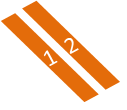 doc.: IEEE 802.15-16- 0014 -01-007a
January 2016
Hybrid Compatible M-FSK/2-PSK
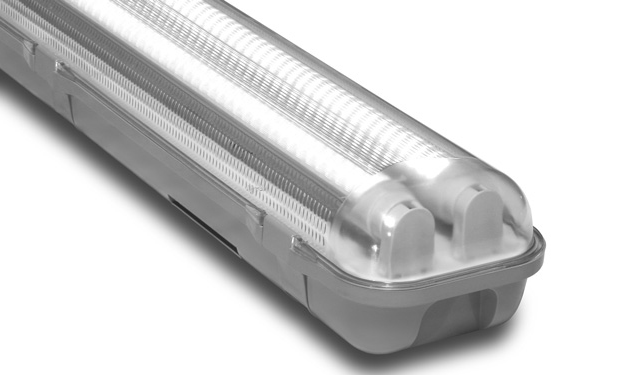 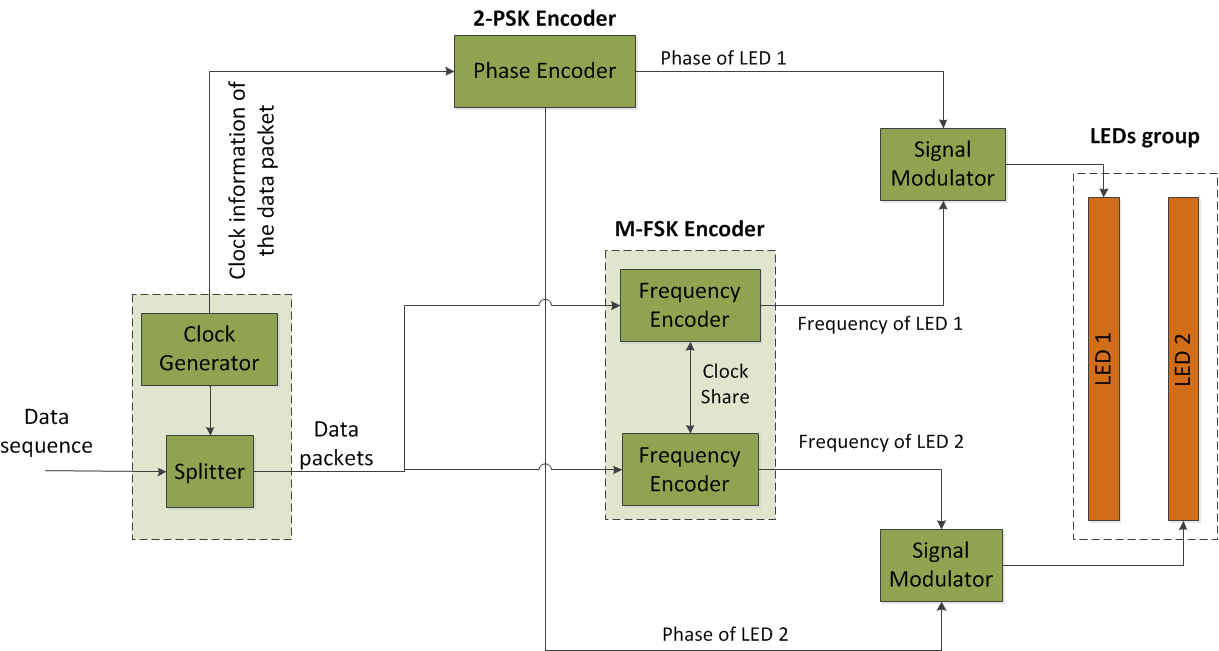 Data_Phase LED
Reference_Phase LED
Architecture #1 of LEDs-group transmitter employing the hybrid 2-PSK /CM-FSK modulation scheme.
LED 1 and LED 2 together transmit the clock information of data packets through phase (2-PSK technique). The phase difference between LEDs decide the asynchronous bit (bit 1 if two LEDs are same phase; and bit 0 if phases are inverse). This is to solve the frame rate variation.

The data packets are transmitted through M-FSK, allowing log2M bits data link rate per symbol.
Slide 26
Kookmin University
Submission
doc.: IEEE 802.15-16- 0014 -01-007a
January 2016
Hybrid Compatible M-FSK/2-PSK
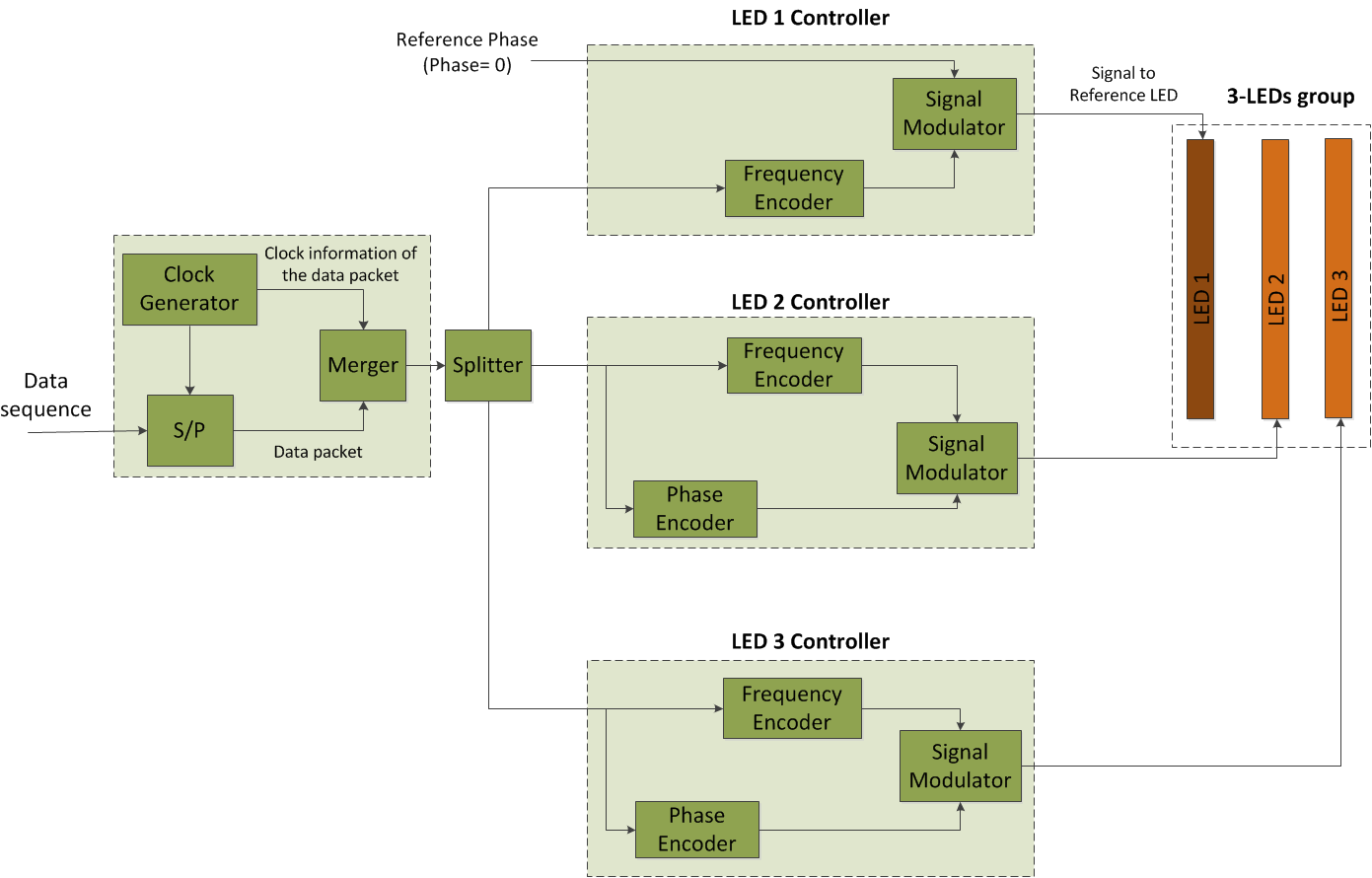 2-PSK Modulation
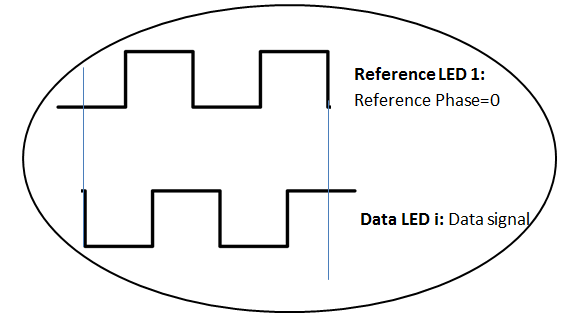 Architecture #2 of LEDs-group transmitter employing the hybrid 2-PSK /M-FSK modulation scheme.
In N-PSK scheme, among three LEDs one is for transmitting a phase reference and the other two are for data phases. It means 2 bits are transmitted through 2-PSK.

The M-FSK still takes whole advantage of bandwidth without any interference to N-PSK transmission.
Slide 27
Kookmin University
Submission
doc.: IEEE 802.15-16- 0014 -01-007a
January 2016
Data rate of hybrid system
where 	K: is the number of LED tubes
	#_frequency: denotes the number of frequencies used for communications in M-FSK
Slide 28
Kookmin University
Submission
doc.: IEEE 802.15-16- 0014 -01-007a
January 2016
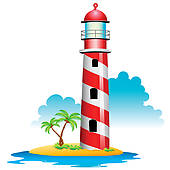 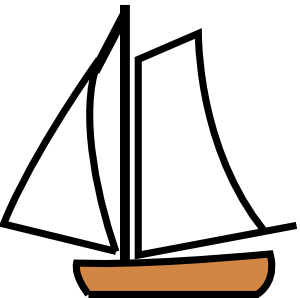 Appendix 2:

Seaside communications using CM-FSK
Slide 29
Kookmin University
Submission
symbol 2
symbol 2
symbol 3
symbol 3
symbol 1
symbol 1
doc.: IEEE 802.15-16- 0014 -01-007a
January 2016
Prototype
Prototype 1: Continuous symbols transmission along with the clock information (asynchronous bits)
Inter-symbol 
guard time
Inter-symbol 
guard time
Symbol structure
The communications for this prototype is exactly same as mentioned.
Prototype 2: Burst mode (with inter-symbol guard time for low-rate PD communications)
Symbol structure
The purpose of inter-symbol guard time: 
A guard time to mitigate frame rate variation, and
Also is a period for low-rate PD communications. PD communications is allocated in high band that is invisible to camera (>10 kHz).
Purpose of PD communications here:
Additional information broadcasting (more data)
Localization beacon. ISC provides direction of the lighthouse, while PD communication determines the distance from the lighthouse.
Slide 30
Kookmin University
Submission
doc.: IEEE 802.15-16- 0014 -01-007a
January 2016
Non-Imaging based ISC: An additional optical module
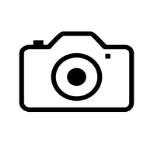 In order to collect light energy and distribute uniformly into 2D image sensor, an additional optical lens module is used in front of the camera lens.
Incoming beam
Rolling shutter camera
A type of Fresnel Lens
(to collect light energy)
Lighthouse LED
Image Sensor
Fresnel Lens
The beam output from Fresnel lens into camera will cover the entire of image sensor instead of focusing into an focal point.
Slide 31
Kookmin University
Submission